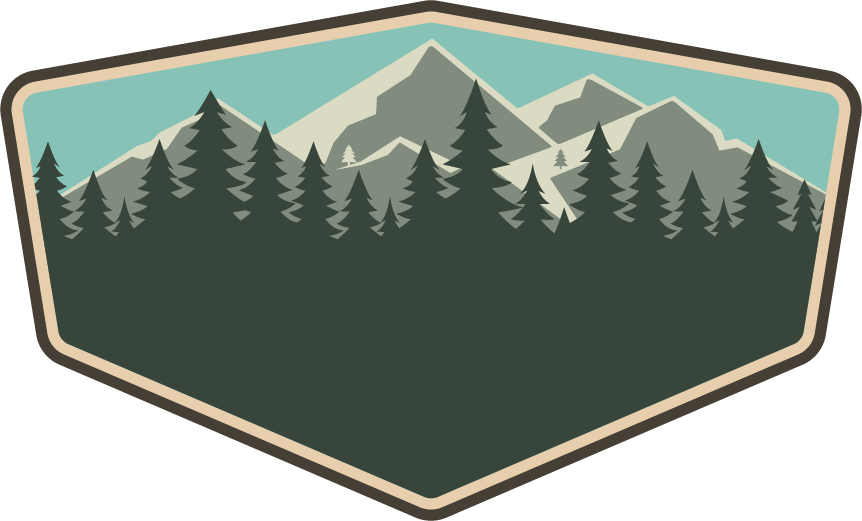 ロード トリップ
20XX 年 6 月 24 日 – 20XX 年 7 月 7 日
旅行
Lorem ipsum dolor sit amet.Et quis nulla vel facere aliquam aut animi culpa quo quia dolorem.
Lorem ipsum dolor sit amet.Et quis nulla vel facere aliquam aut animi culpa quo quia dolorem.
Lorem ipsum dolor sit amet.Et quis nulla vel facere aliquam aut animi culpa quo quia dolorem.
出掛けましょう
Lorem ipsum dolor sit amet.Et quis nulla vel facere aliquam aut animi culpa quo quia dolorem.
スライドのタイトル - 7
大脱走